A fair and equal life for girls and boys: Stereotypes and equality
I understand that how I look, how I behave, or my aspirations should not be limited by stereotypes, my sex or expectations of what boys and girls should do.
I can give examples of, and can challenge, stereotypes.
I show respect for others.
I understand and accept diversity amongst my peers.
rshp.scot
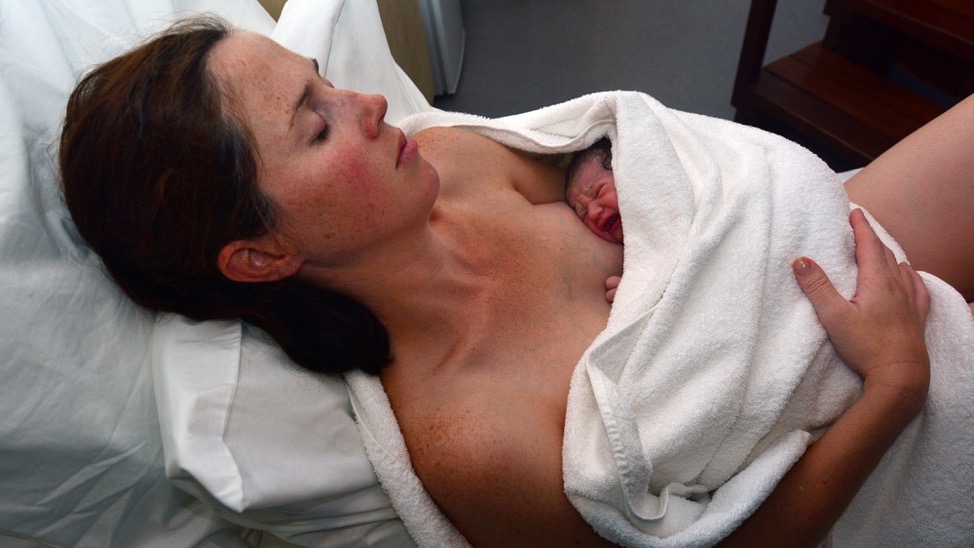 A mum can find out what sex her baby is before it is born, or find out at the birth when the midwife will say the baby is a girl or a boy.
rshp.scot
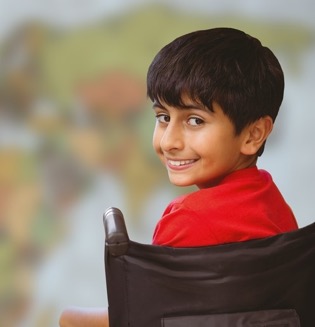 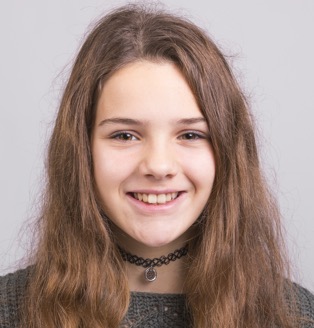 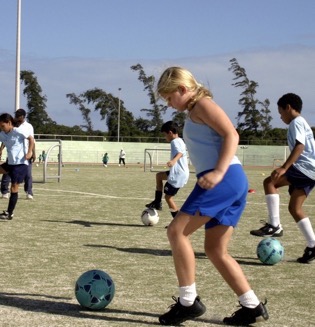 Today we are learning about boys and girls having a fair and equal life.
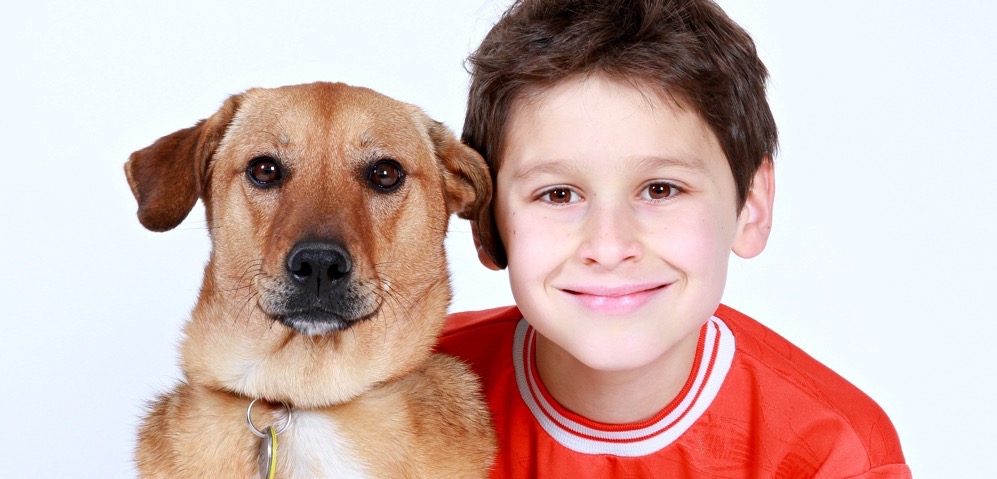 rshp.scot
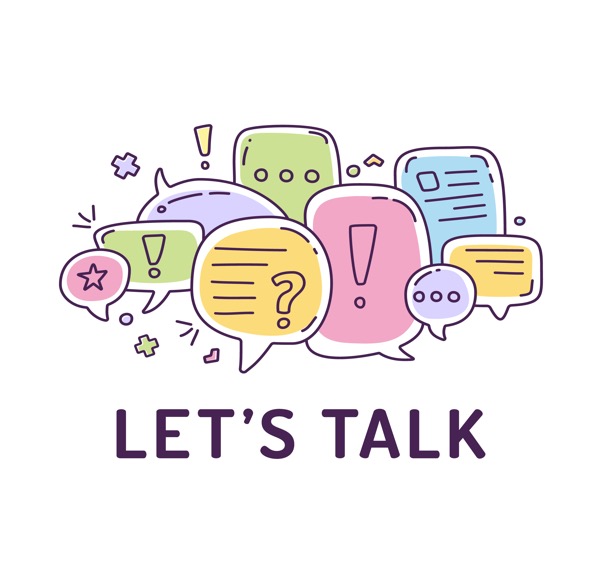 Have you ever heard someone say “that’s boy’s stuff” or “that’s girl’s stuff”?
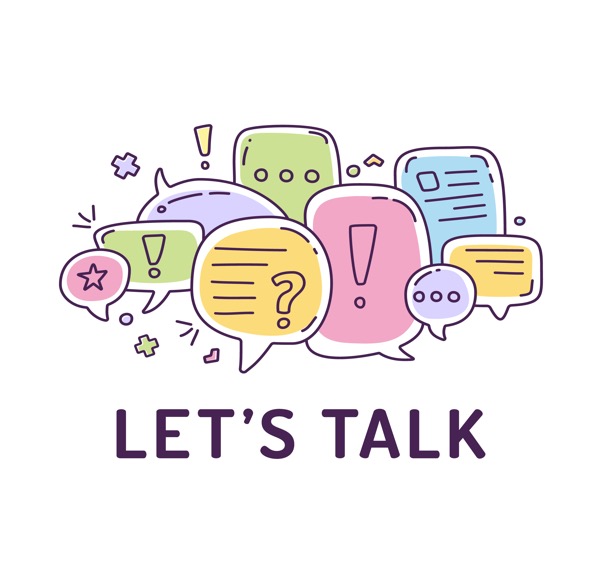 What kinds of things do you hear people say this about? Why do you think a person might say such a thing?
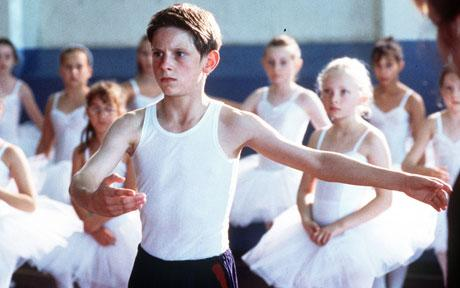 Say you are a boy that likes to do ballet, how would you feel if someone told you, you shouldn’t do it because you are a boy?
Billy Elliot film, 2000
rshp.scot
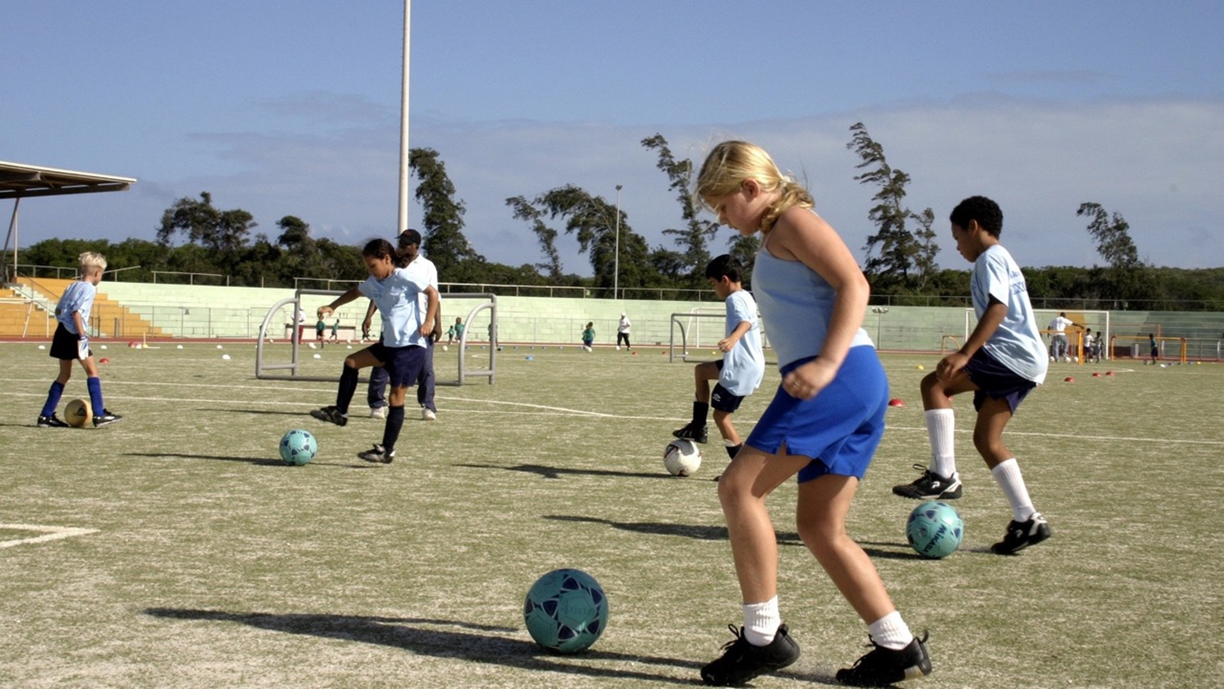 Say you were a girl that liked to play football how would you feel if someone told you, you shouldn’t play it, because you are a girl?
Billy Elliot film, 2000
rshp.scot
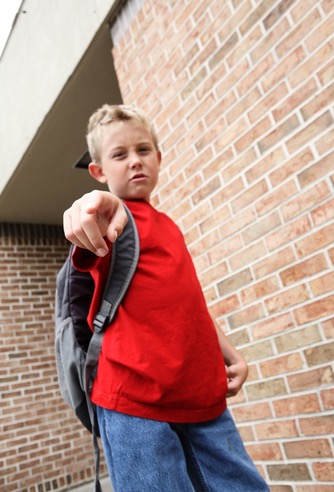 Can you think of any names people call a child if they are doing something that they think the child shouldn’t do, just because they are a boy or a girl?
rshp.scot
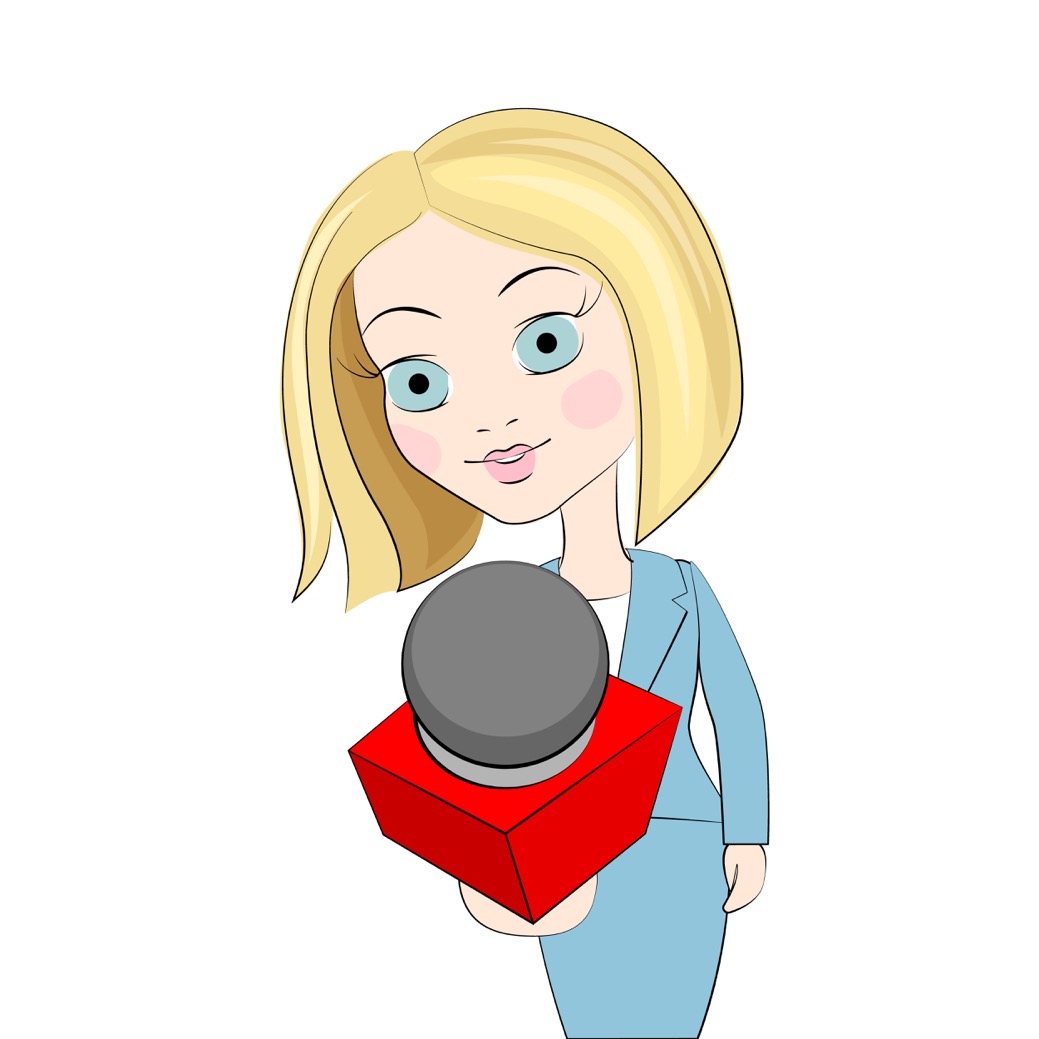 Boys? Girls? The Gameshow

The question is….
Who might people say this rule should apply to?
rshp.scot
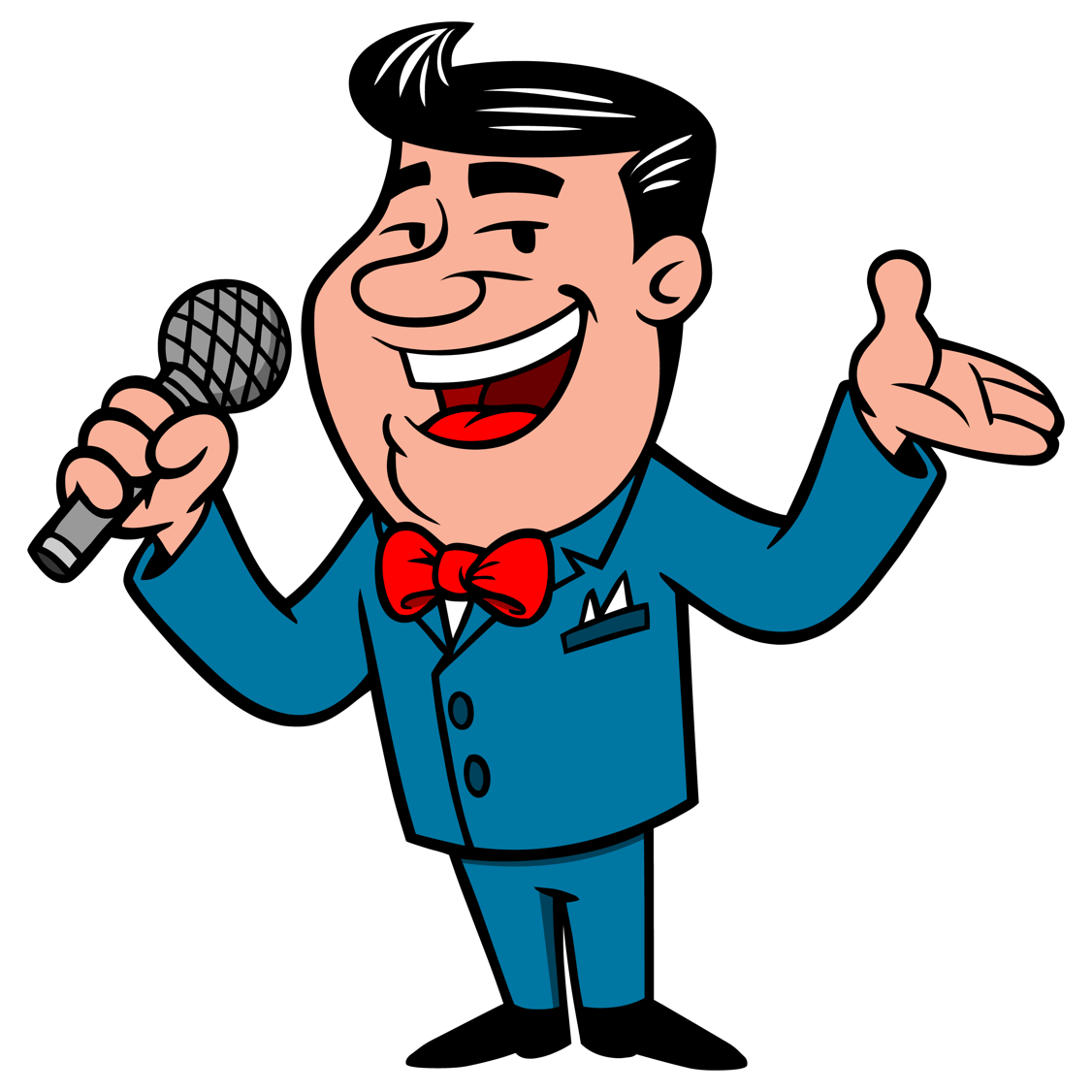 Who might people say this rule should apply to?

Be sensible
rshp.scot
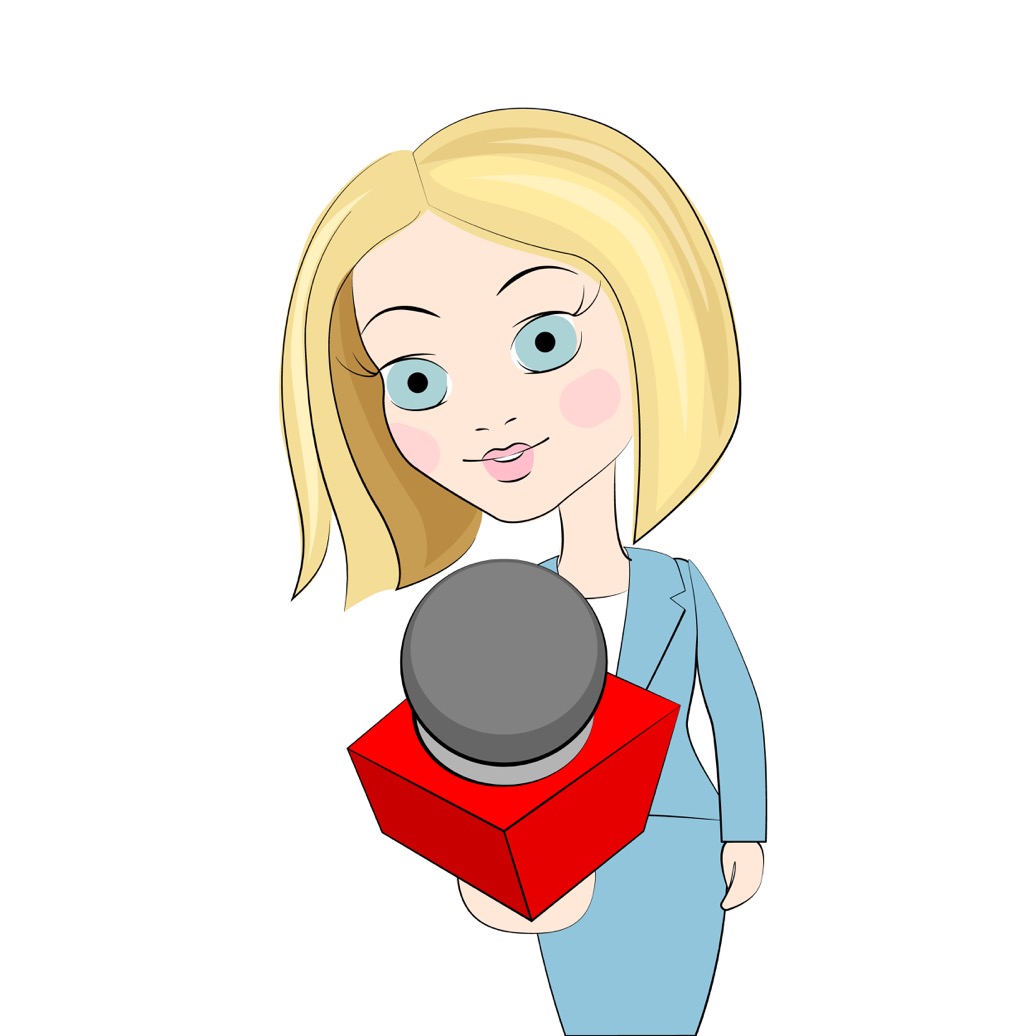 Who might people say this rule should apply to?

Don’t cry
rshp.scot
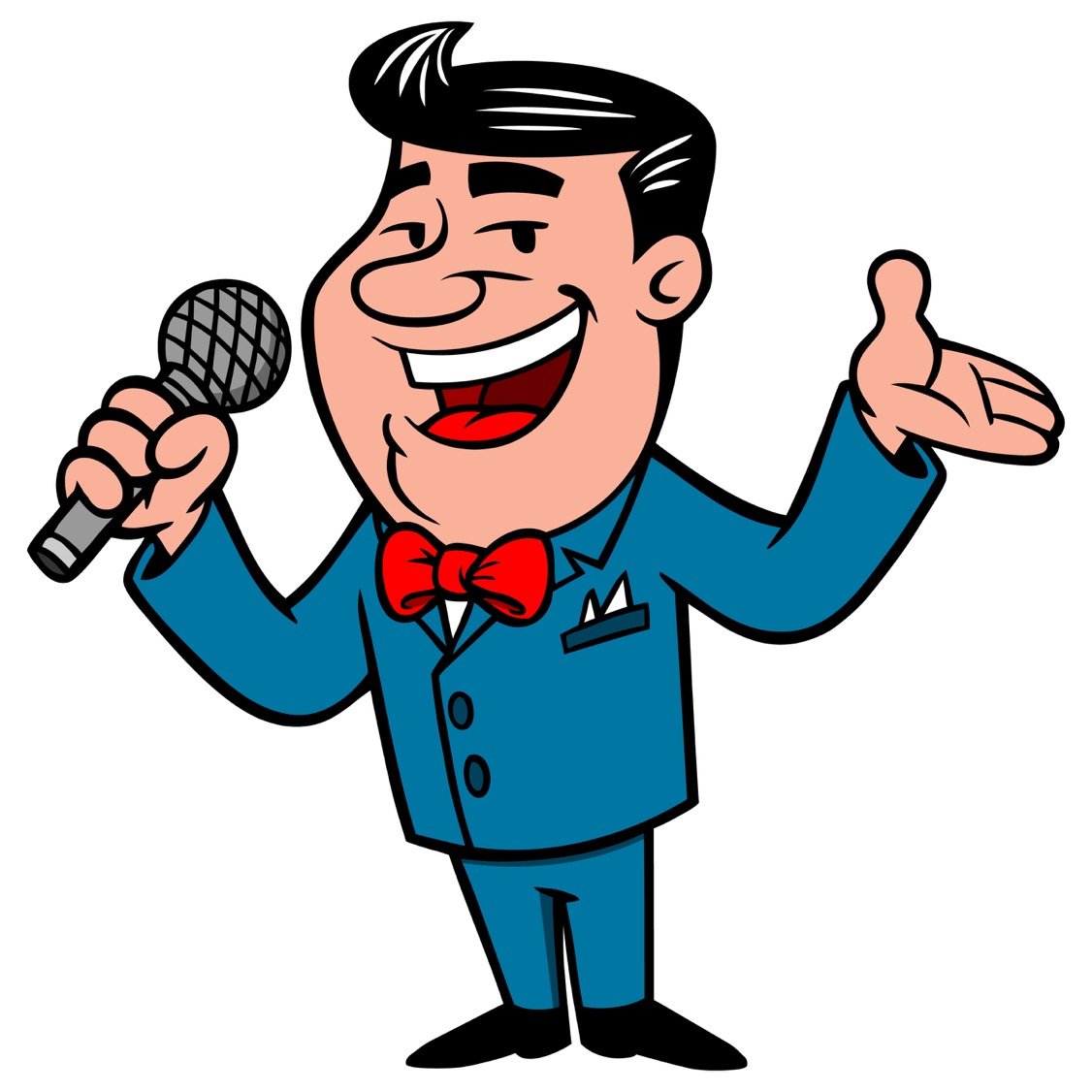 Who might people say this rule should apply to?

Be good at fixing things
rshp.scot
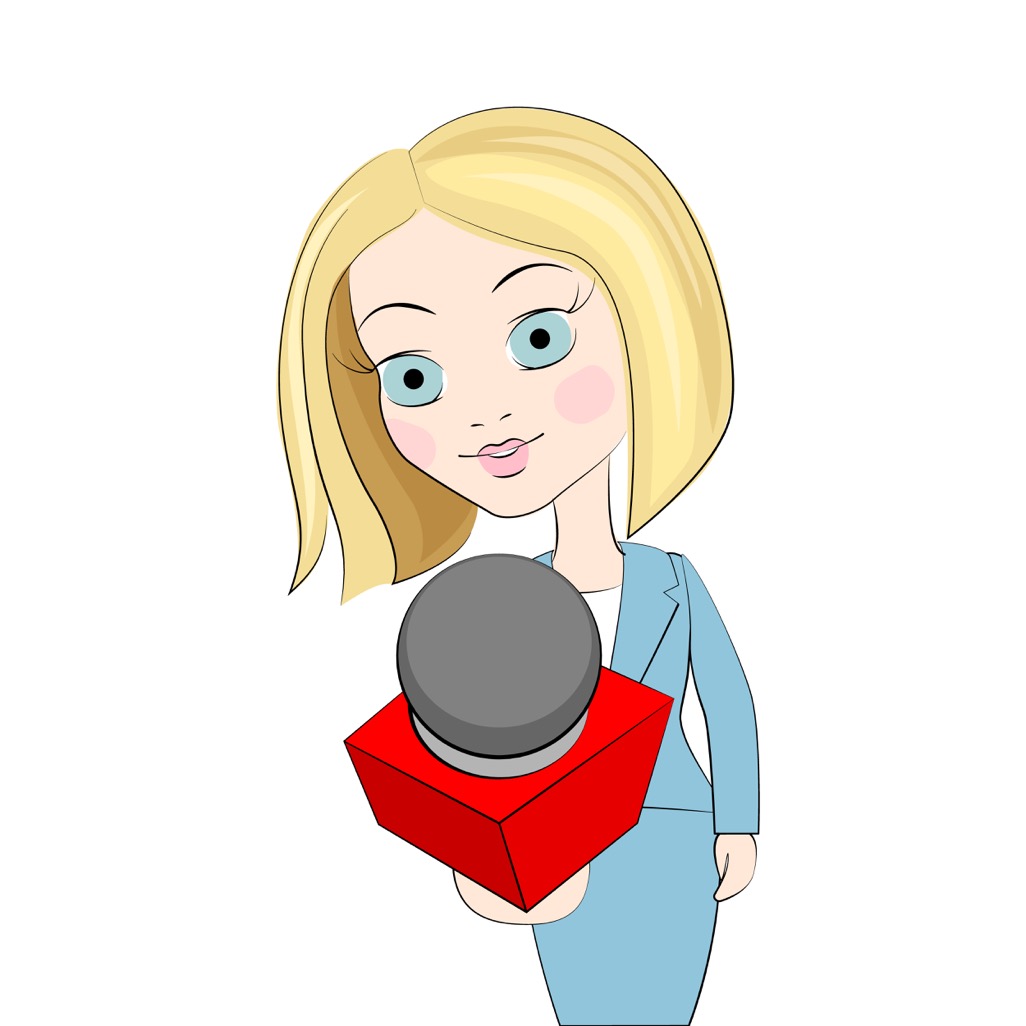 Who might people say this rule should apply to?

Be neat and organised
rshp.scot
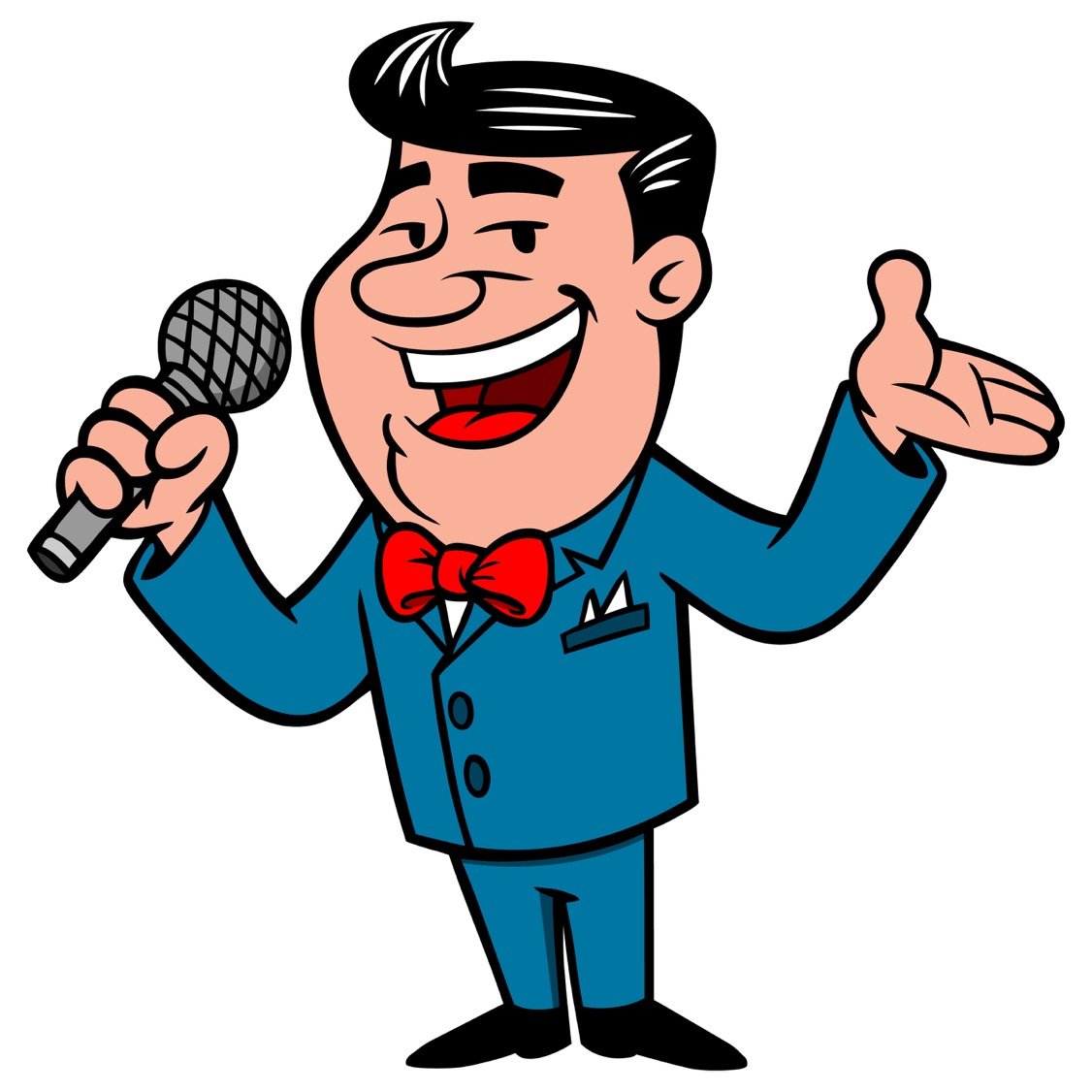 Who might people say this rule should apply to?

Don’t be affectionate
rshp.scot
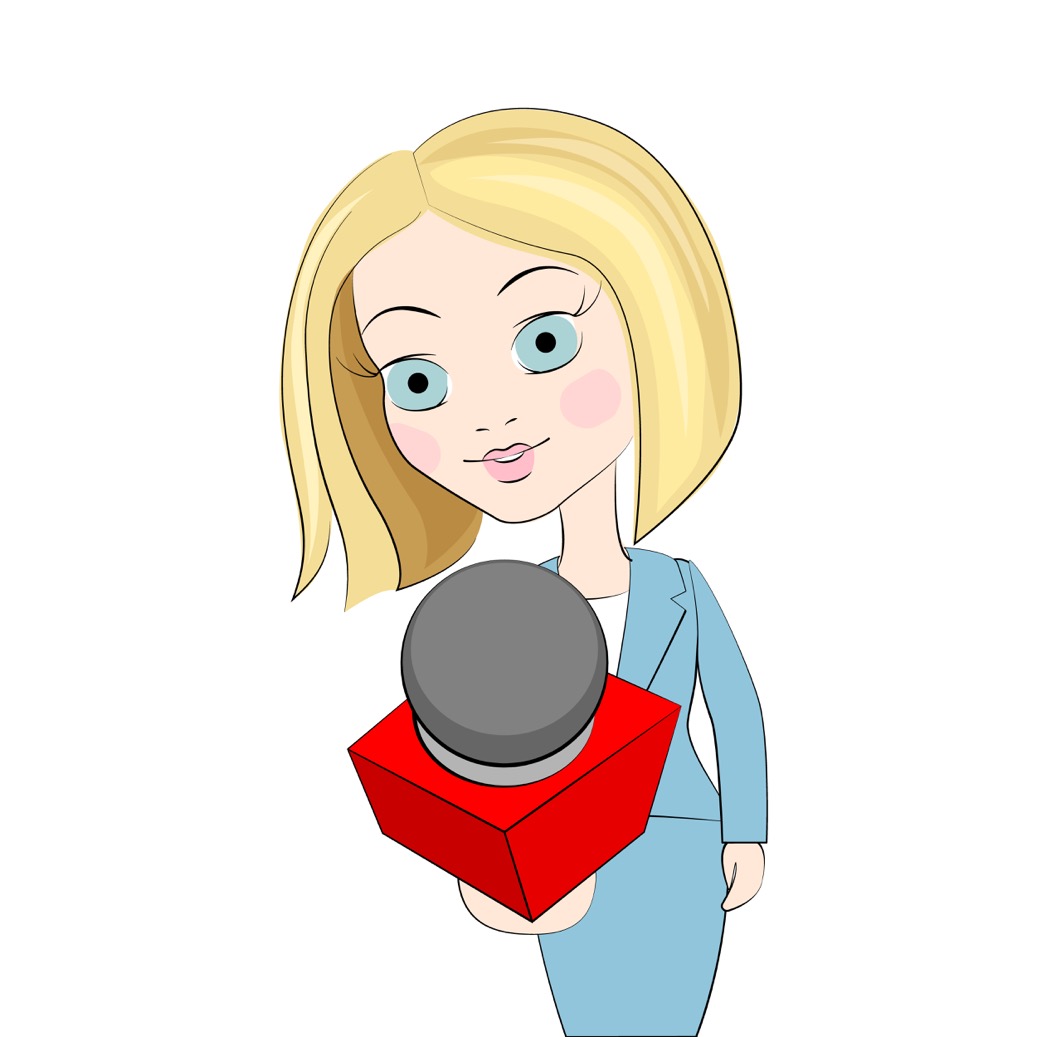 Who might people say this rule should apply to?

Be gentle
rshp.scot
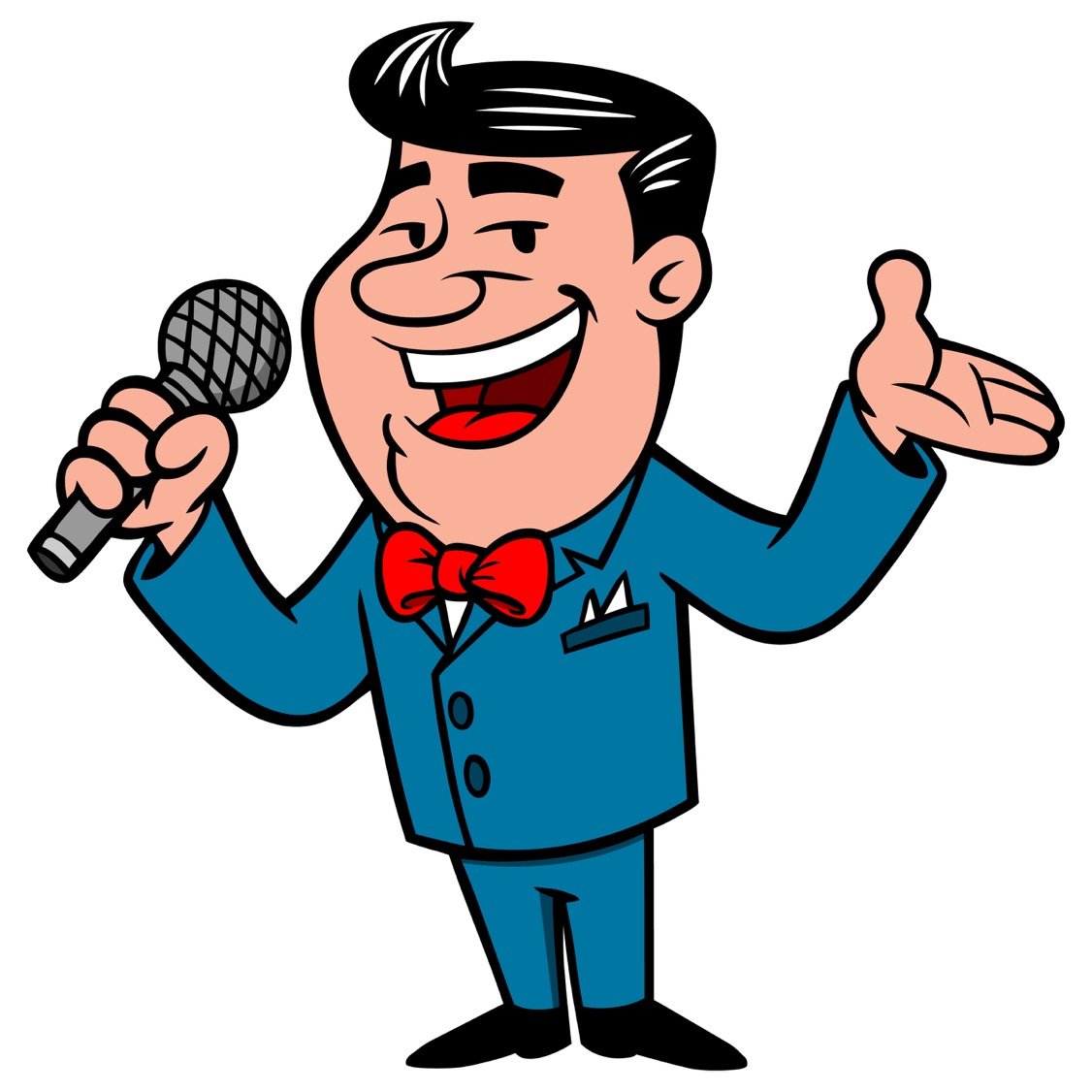 Who might people say this rule should apply to?

Take risks and be daring
rshp.scot
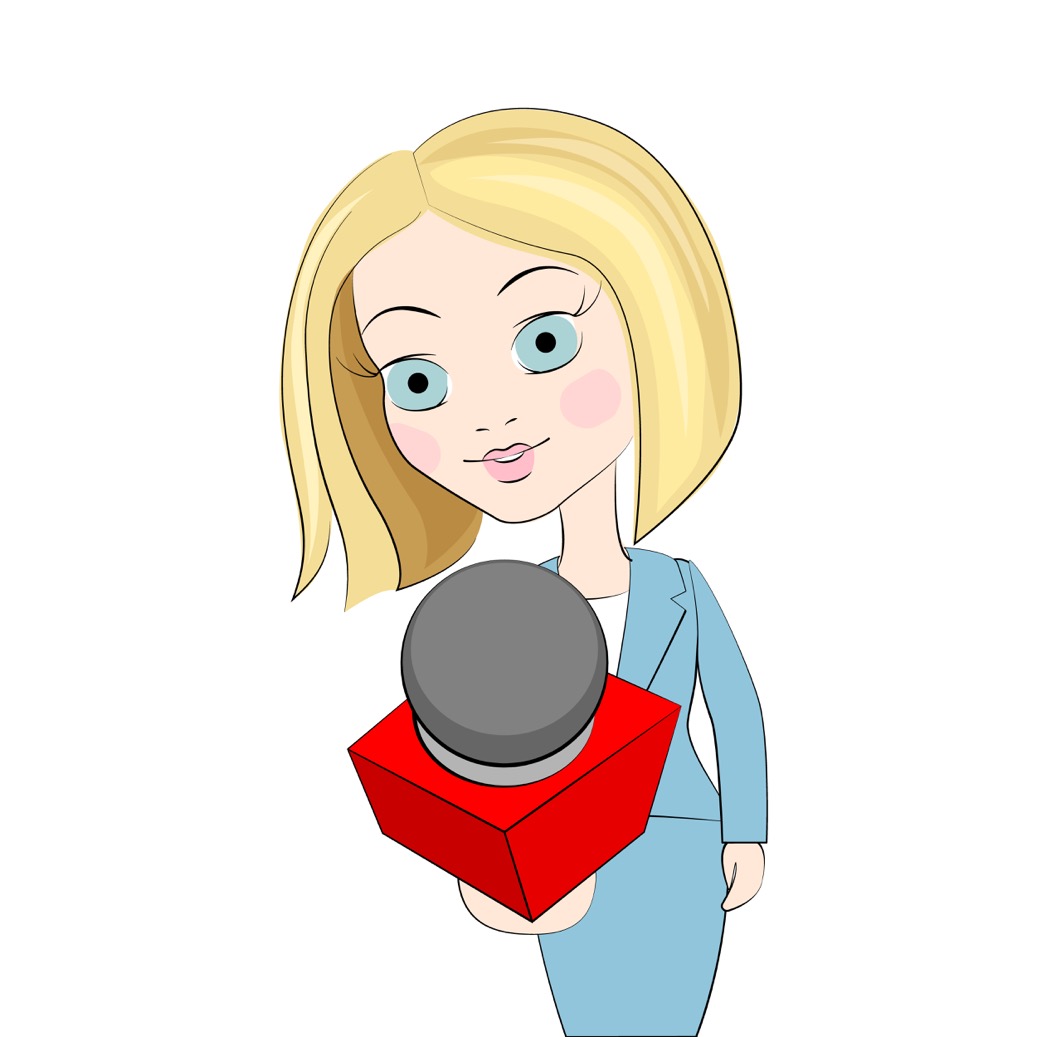 Who might people say this rule should apply to?

Love sport
rshp.scot
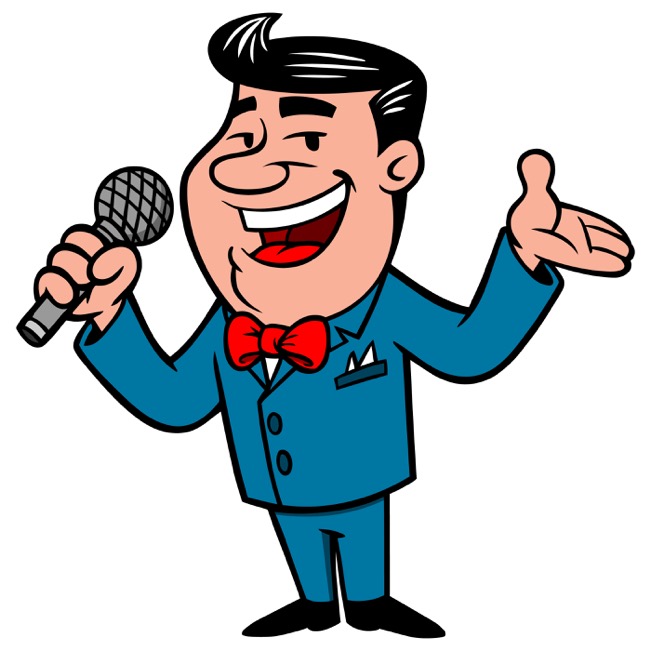 Boys? Girls?
Be sensible
Don’t cry
Be good at fixing things
Be neat and organised
Don’t be affectionate
Be gentle
Take risks and be daring
Love sport

What do you really want girls and boys to be able to do equally?
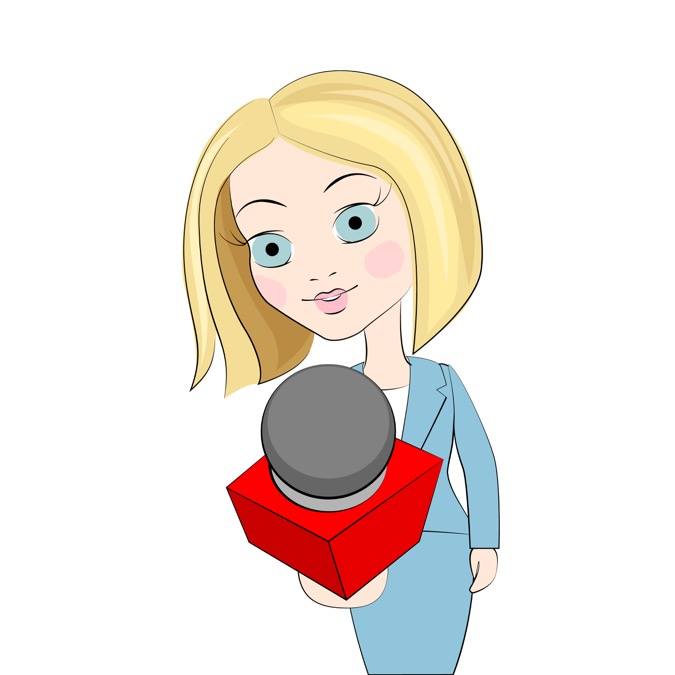 rshp.scot
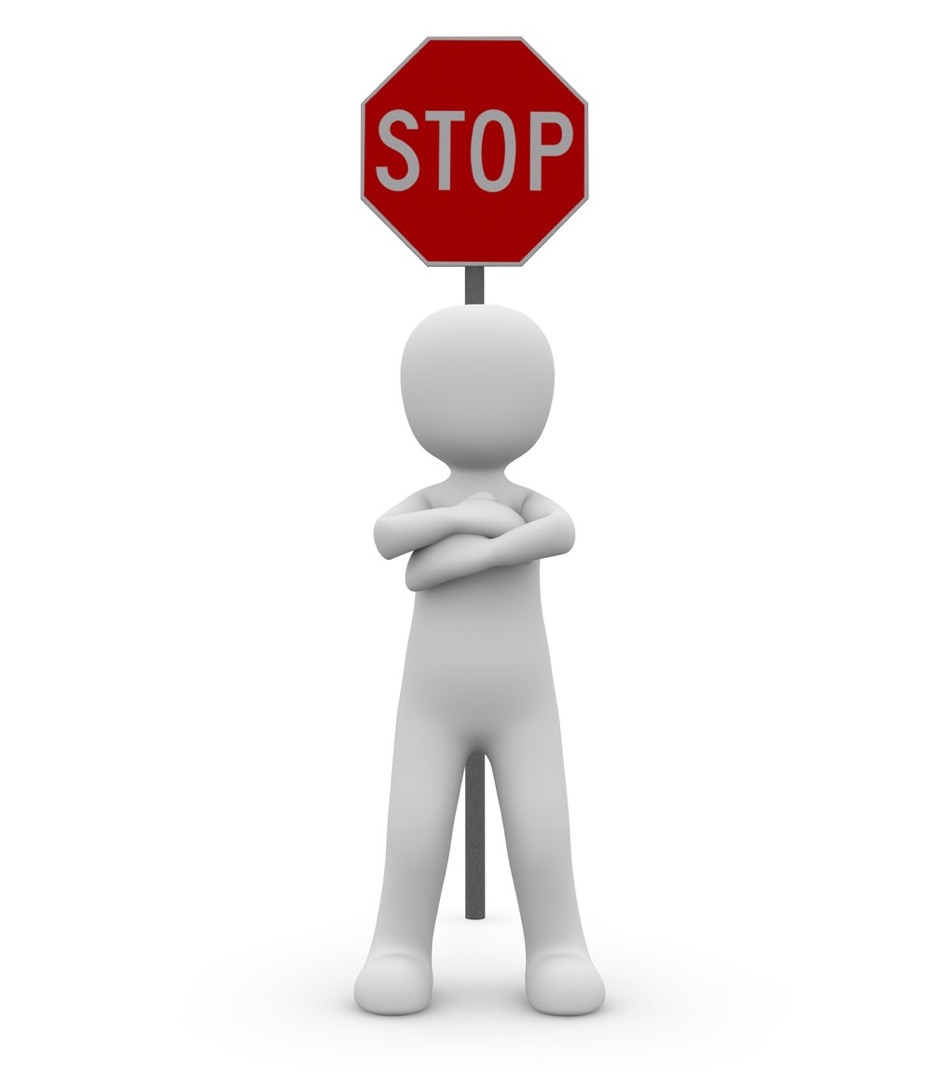 A stereotype is an idea that people might have about a group of people based on how they look on the outside. When you stereotype people this is wrong because what is on the outside is only a small part of a person. Sometimes, what you might think about a group of people might be true for some of them, but to say they are ALL something (and especially something bad), then that’s a stereotype.
rshp.scot
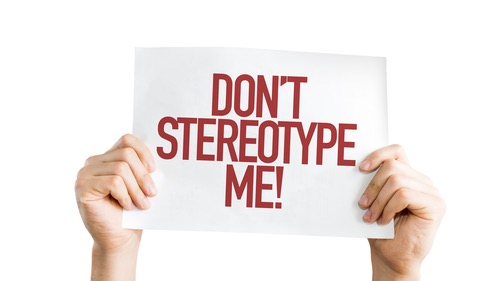 Help kids learn about gender with Foxy (duration 2 minutes 30 seconds) https://youtu.be/lbhd-23mloc
rshp.scot
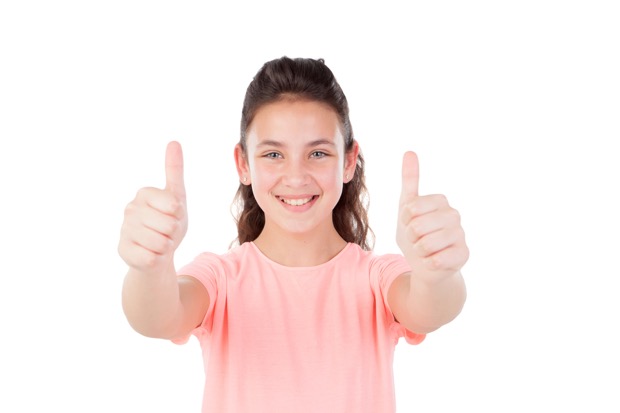 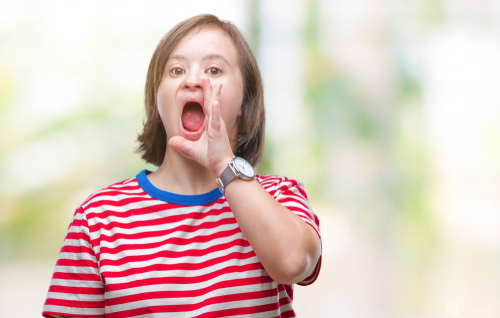 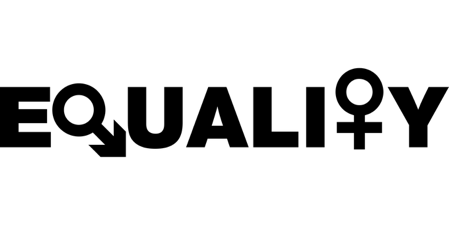 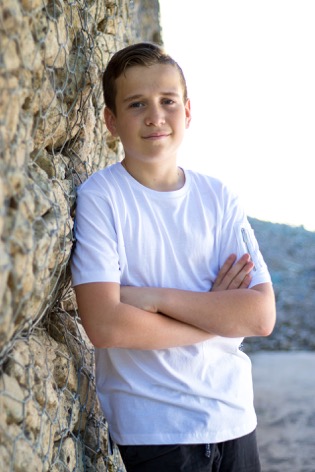 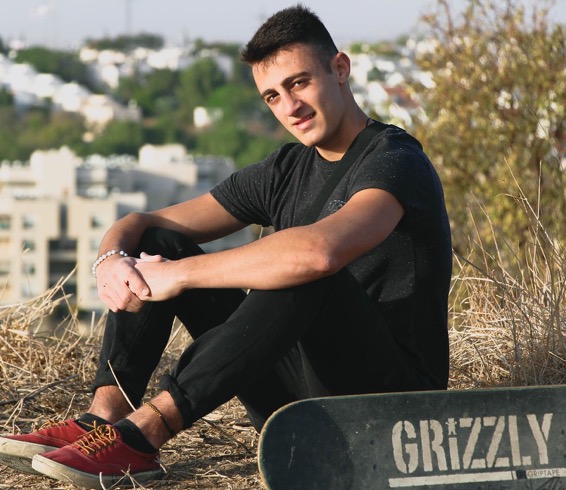 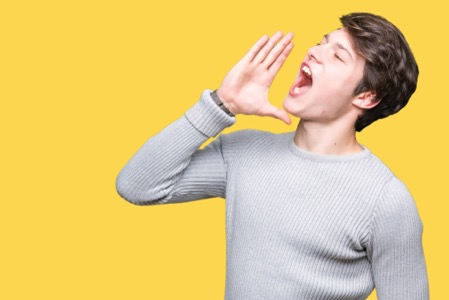 rshp.scot
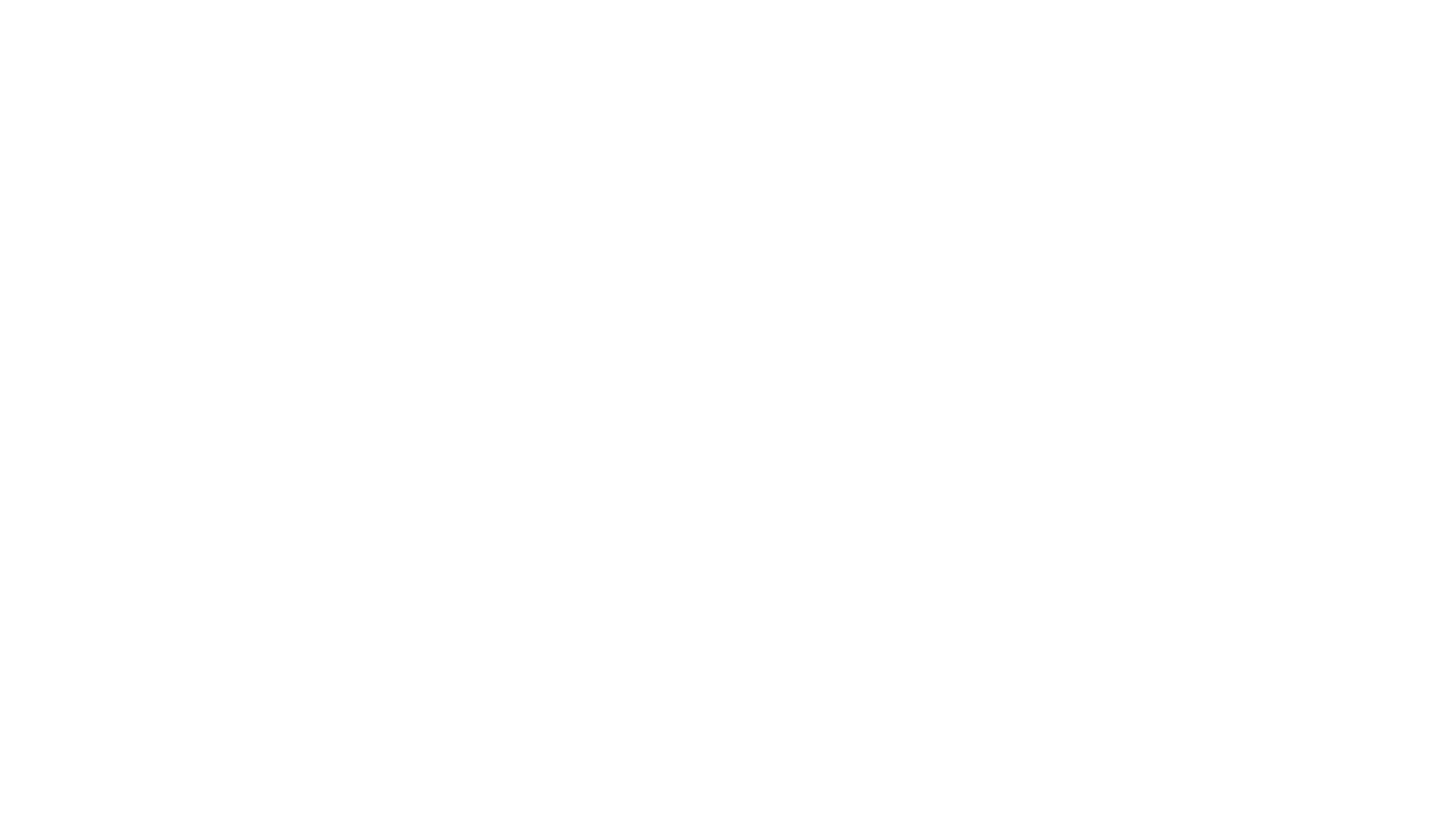 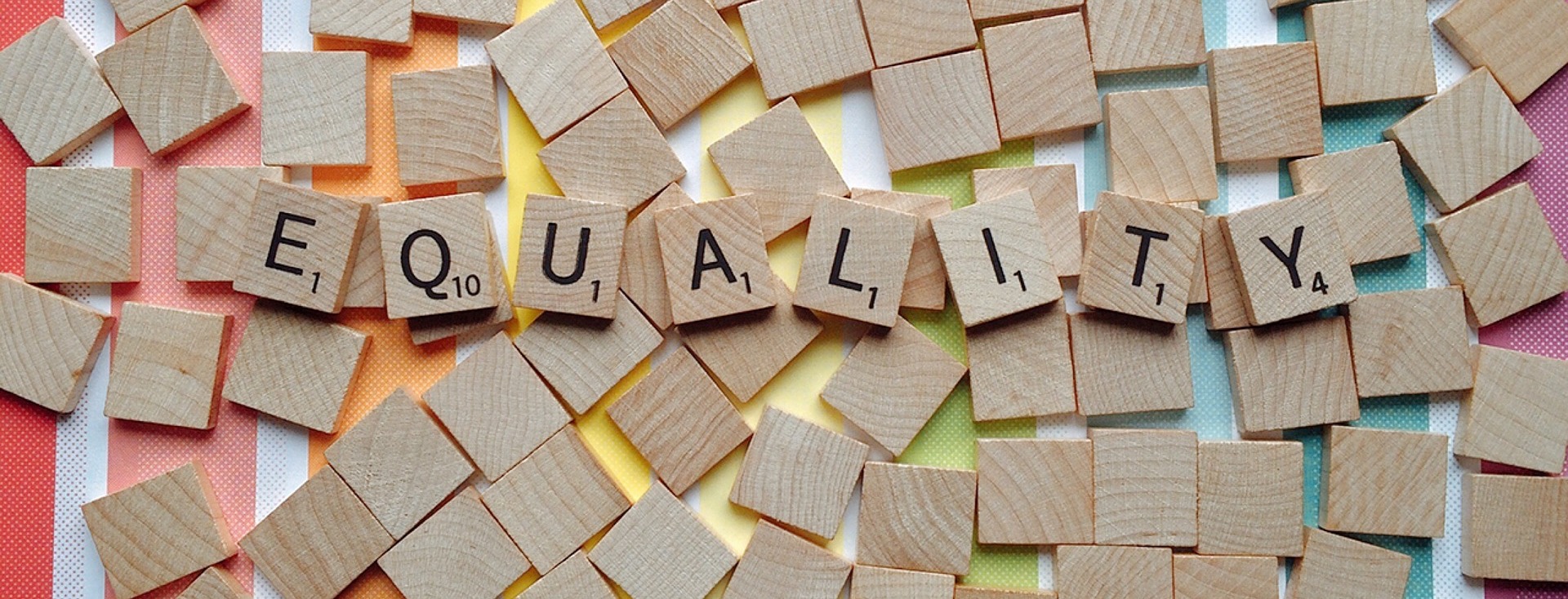 Equality is about being fair. 
Equality means making sure that every girl and boy, and every woman and man, has the same chances to make the most of their lives and talents.
rshp.scot
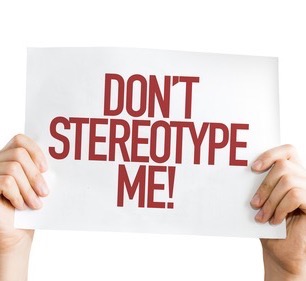 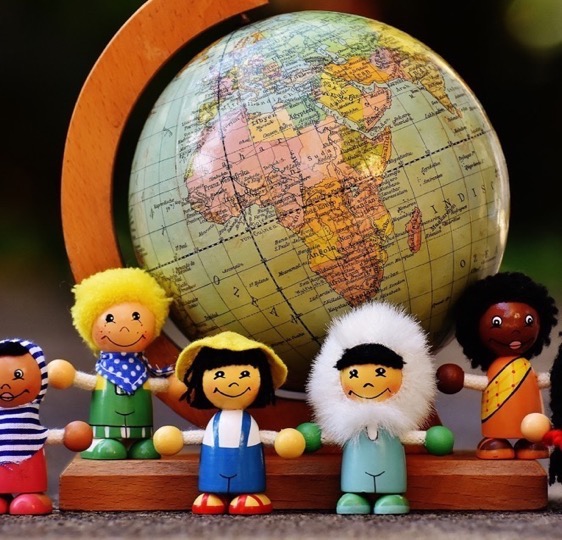 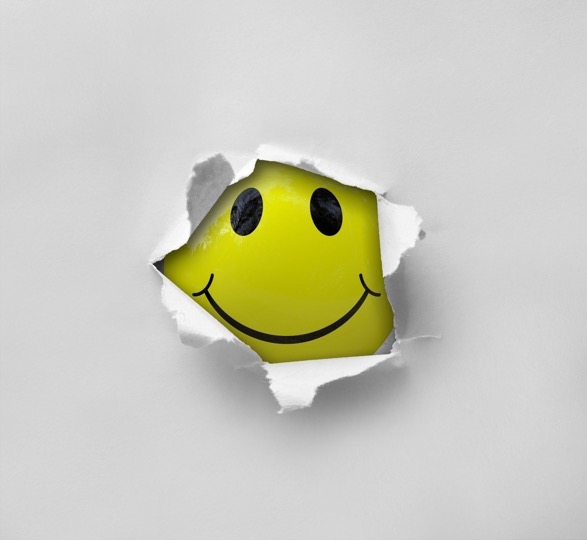 You are a unique person, you know who you are. There are no rules about how to be a girl or a boy - be who you want to be.That’s why we say… in this class, we are all individuals, different, unique and special.
rshp.scot